ENFADO
ENFADO
SORPRESA
SORPRESA
ALEGRIA
ALEGRIA
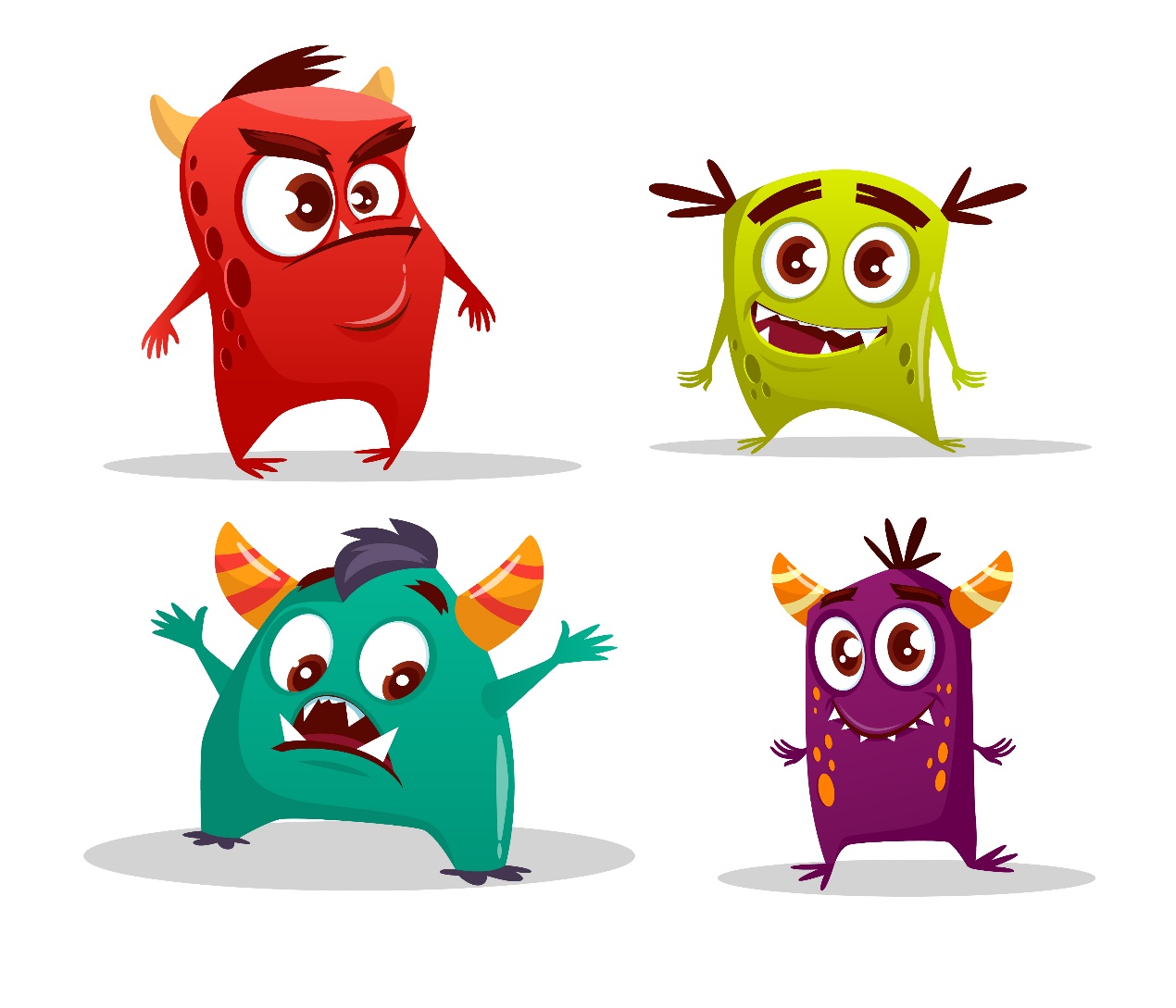 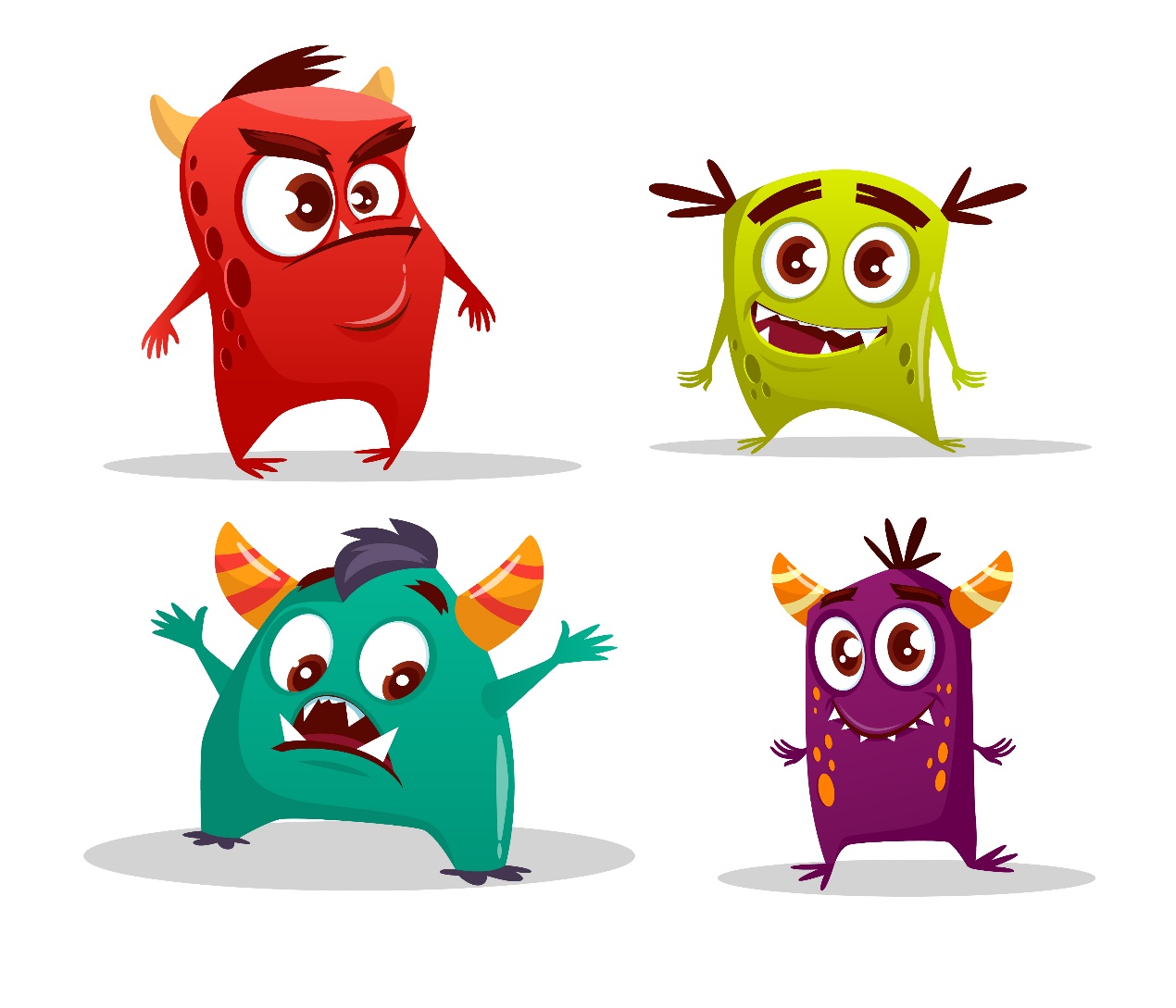 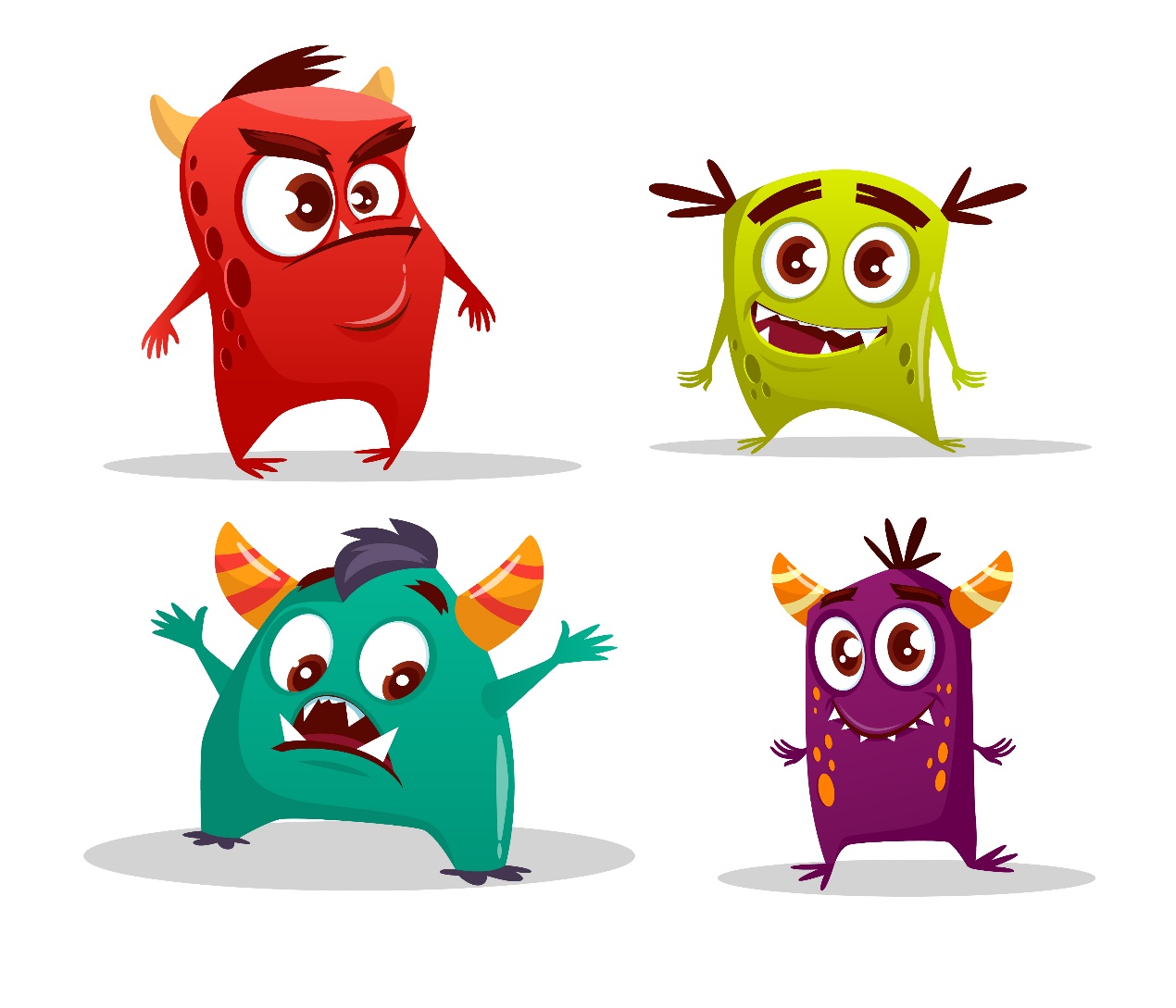 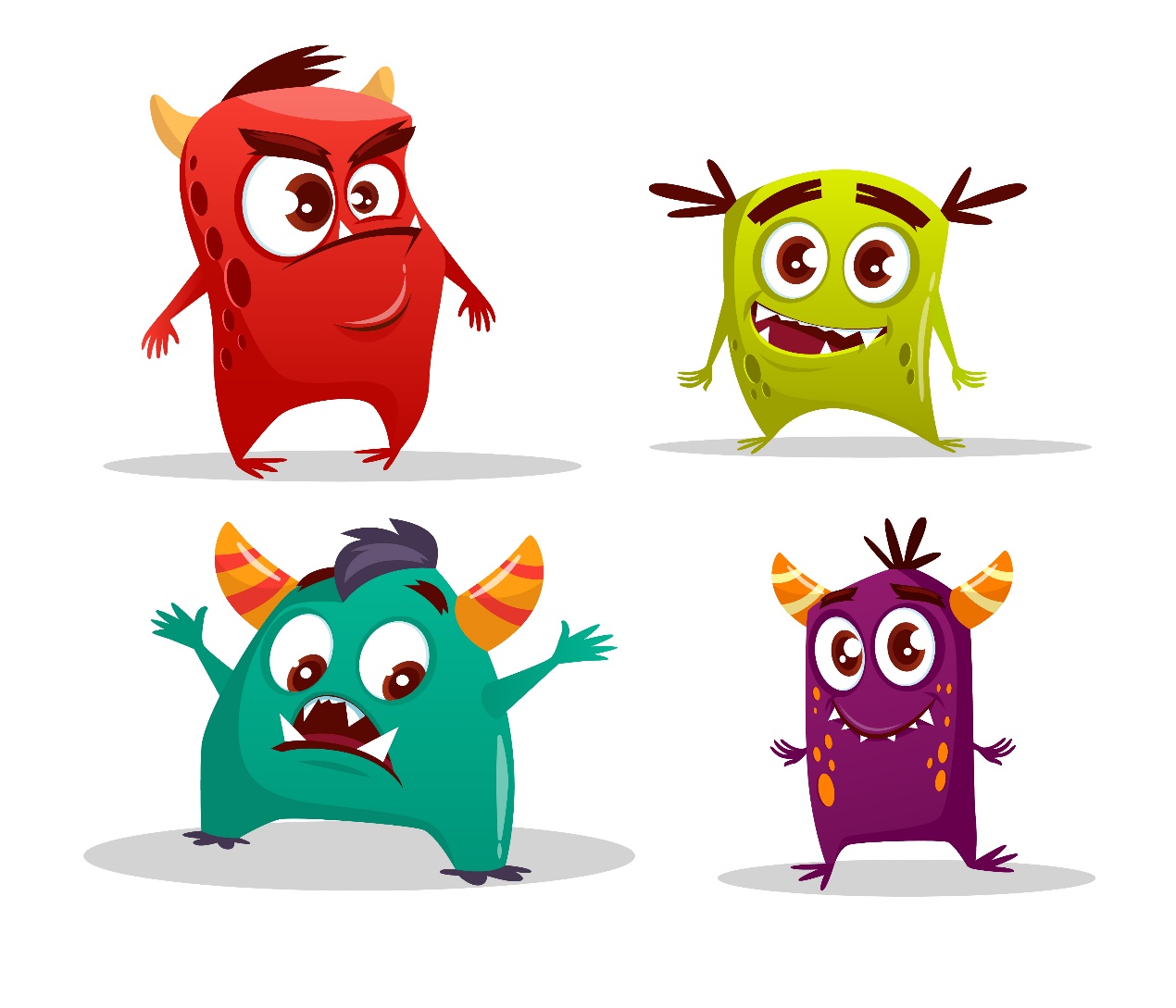 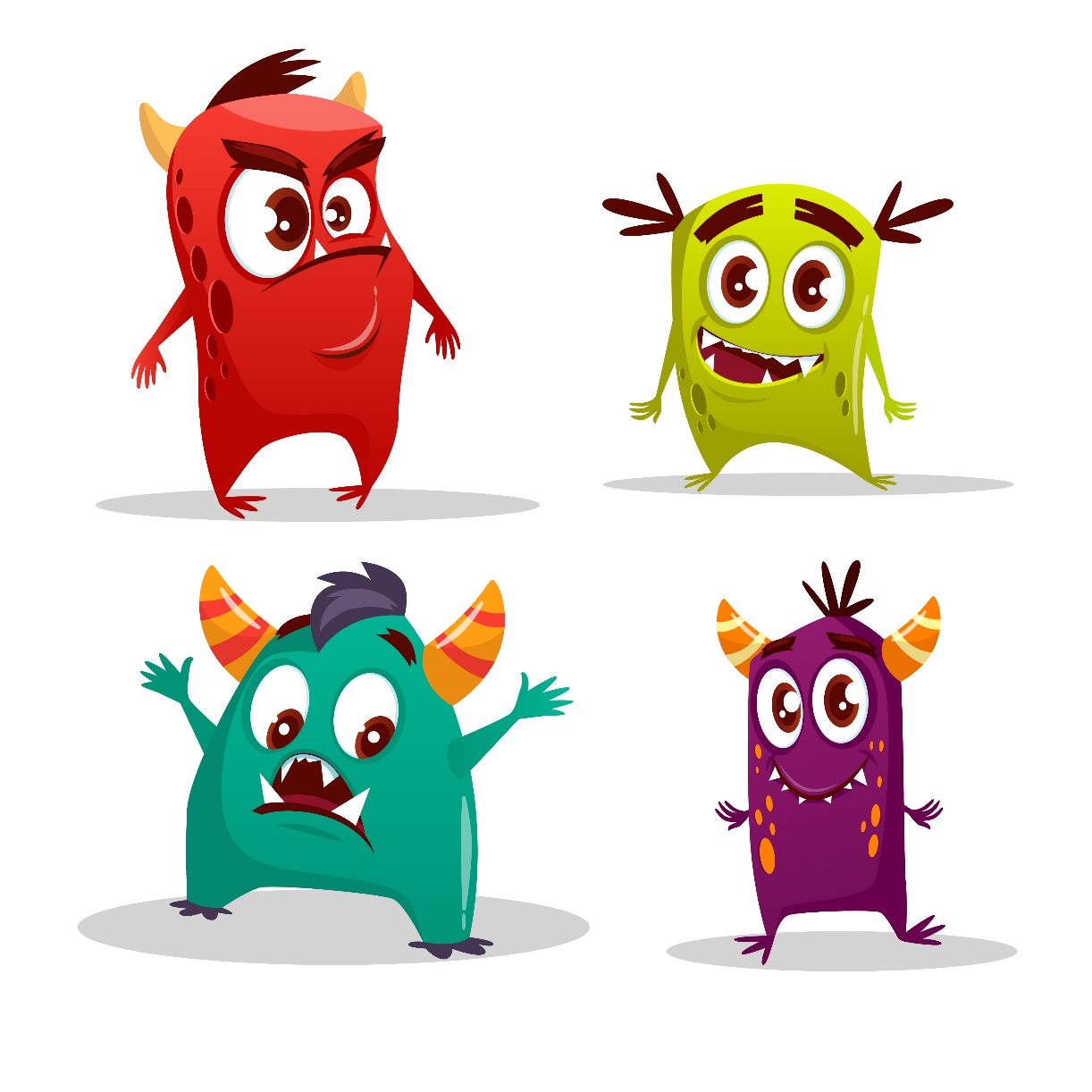 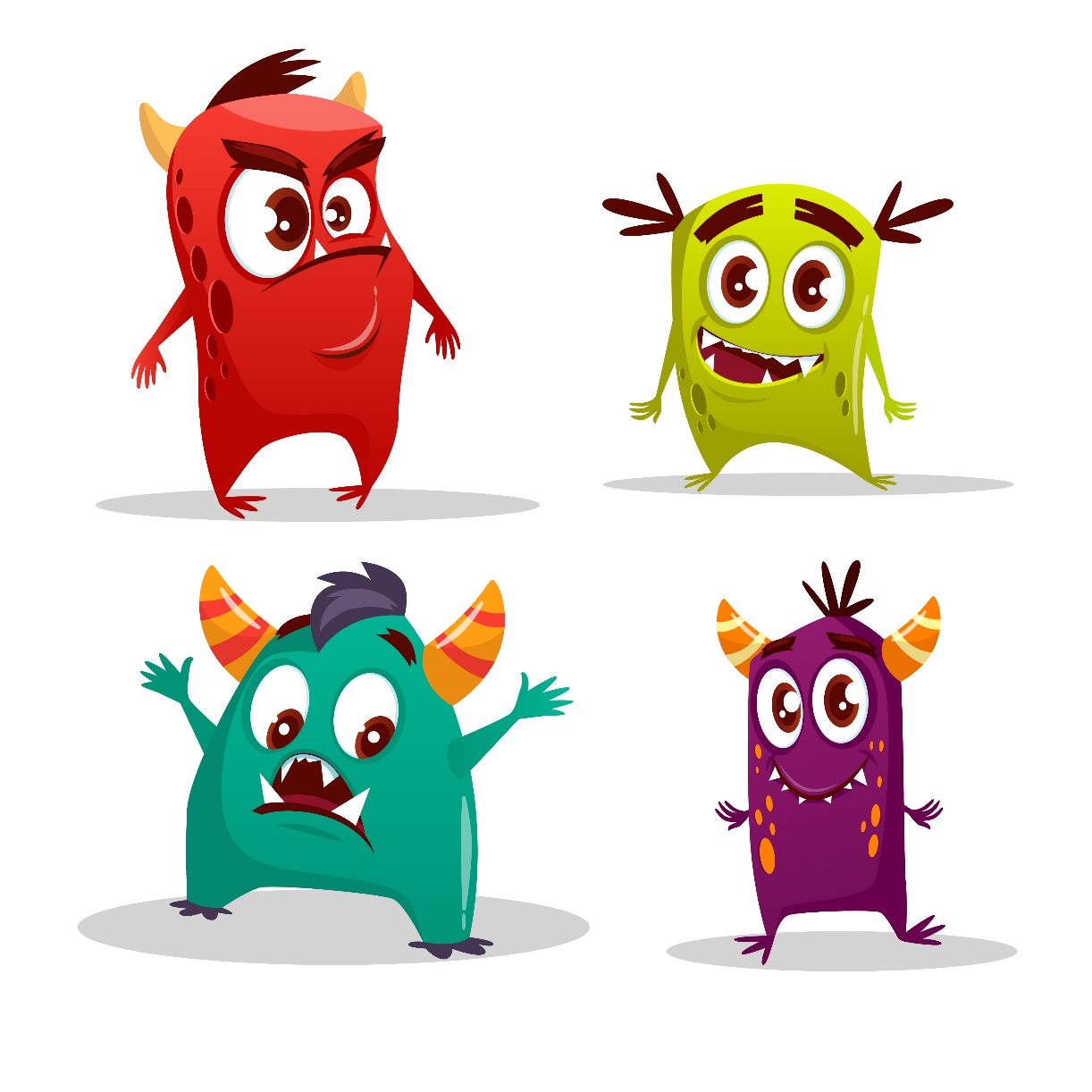 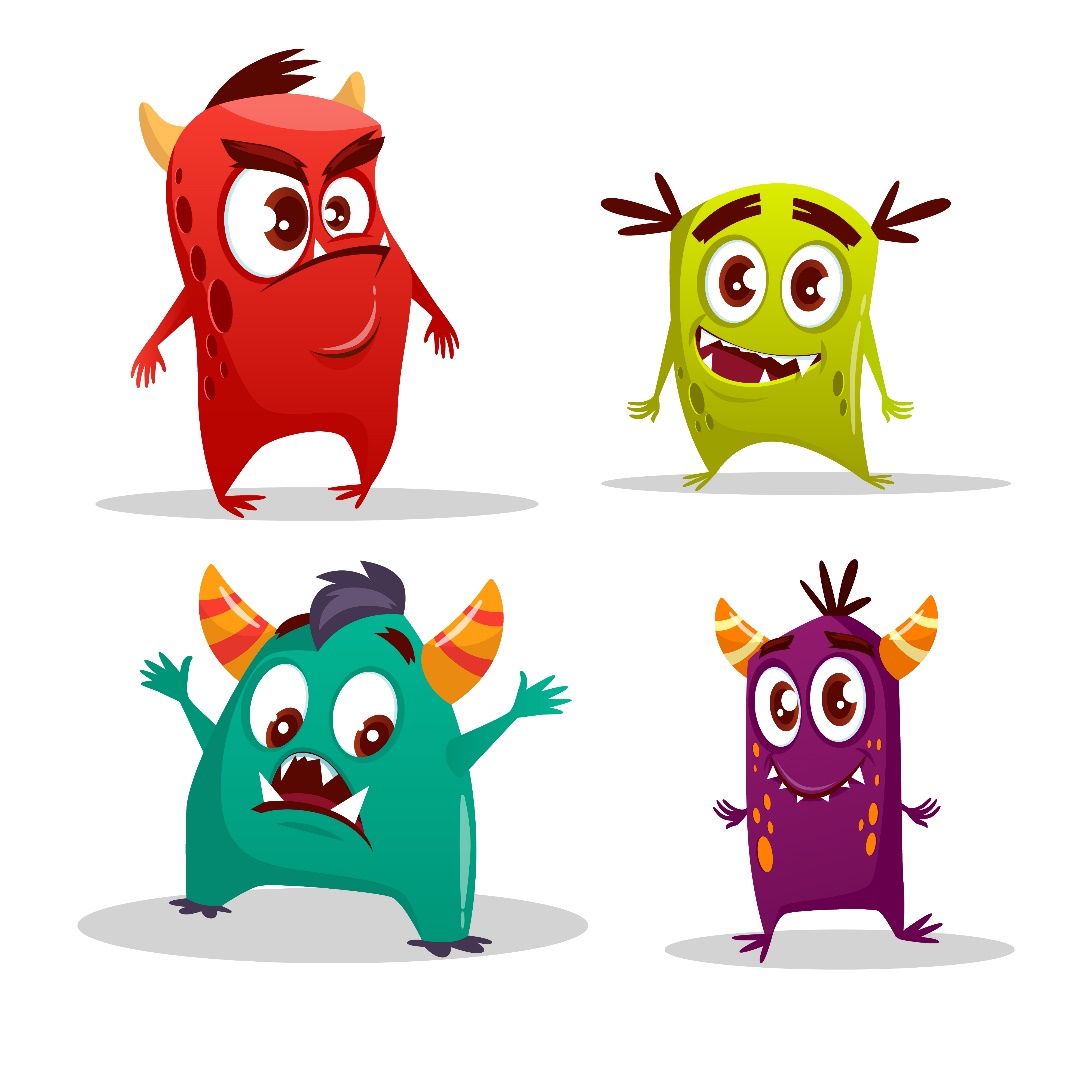 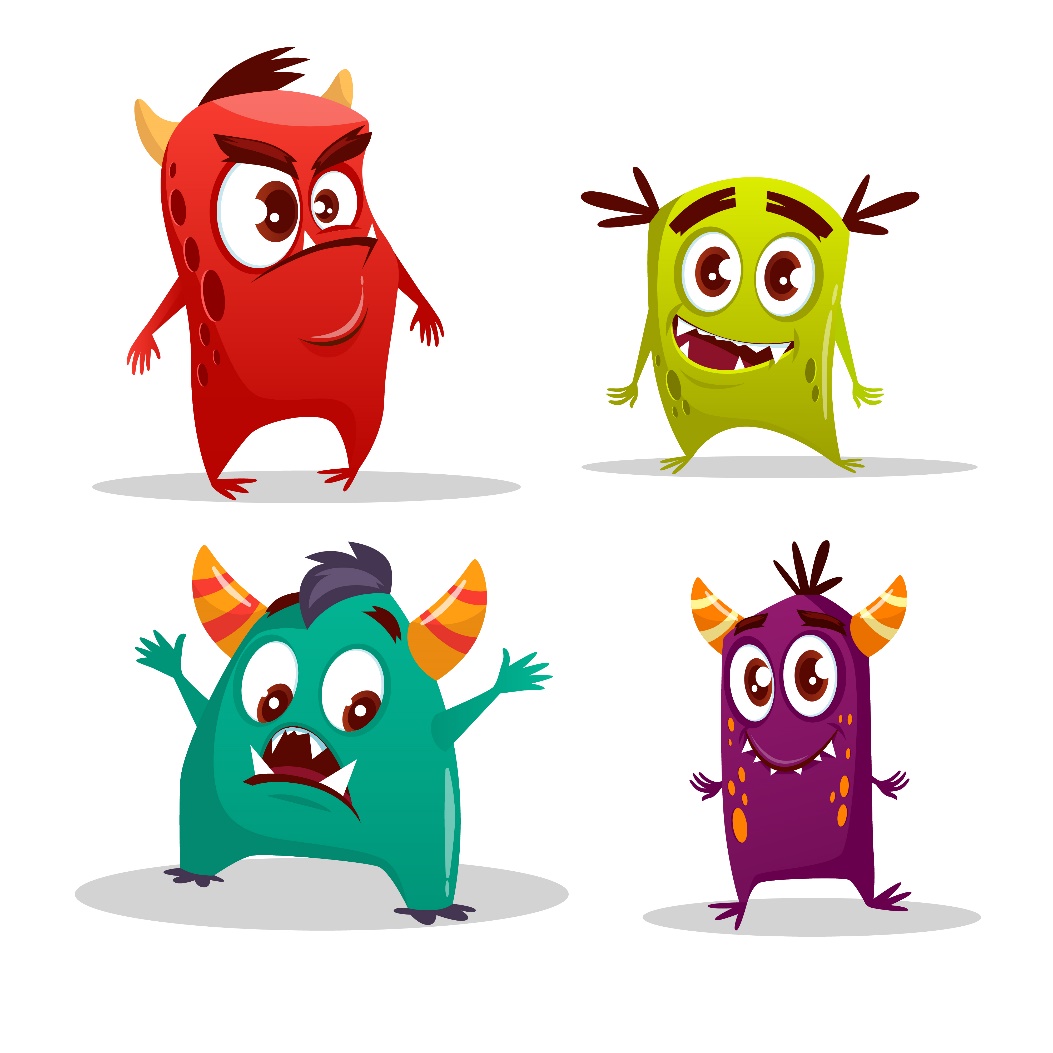 ALEGRIA
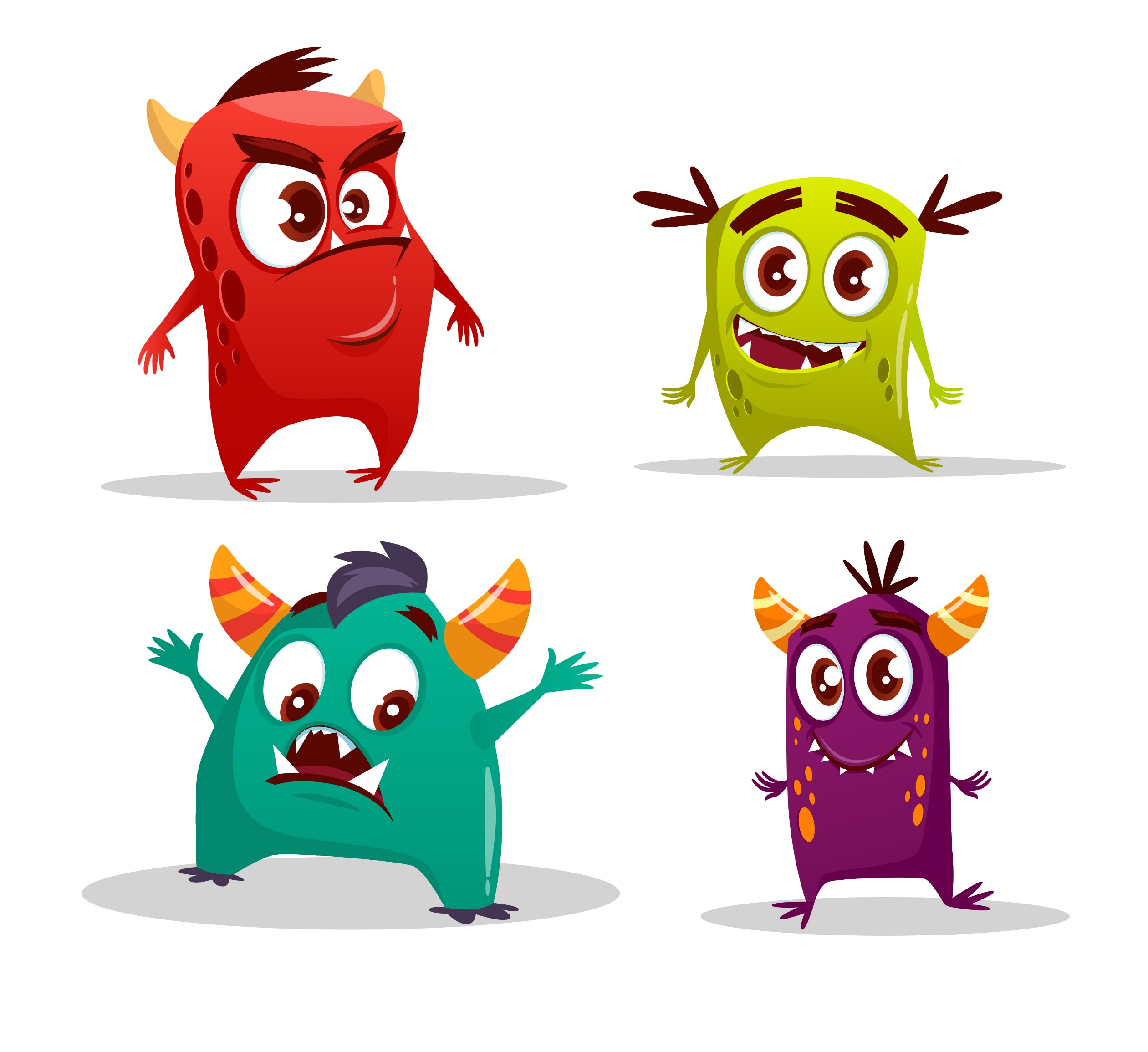 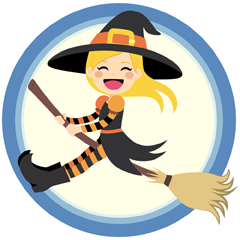 TRISTEZA
TRISTEZA
MIEDO
CALMA
MIEDO
CALMA
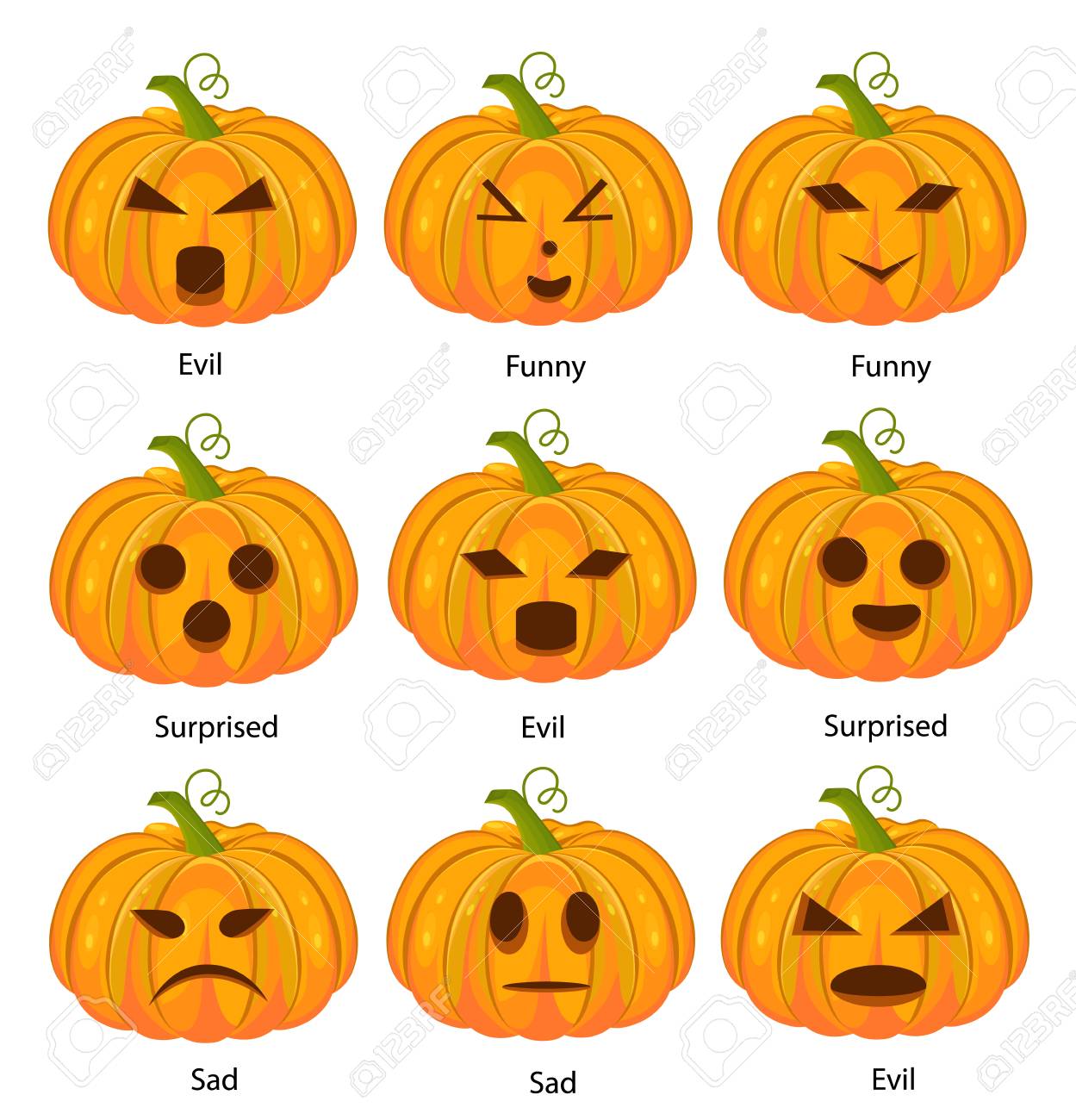 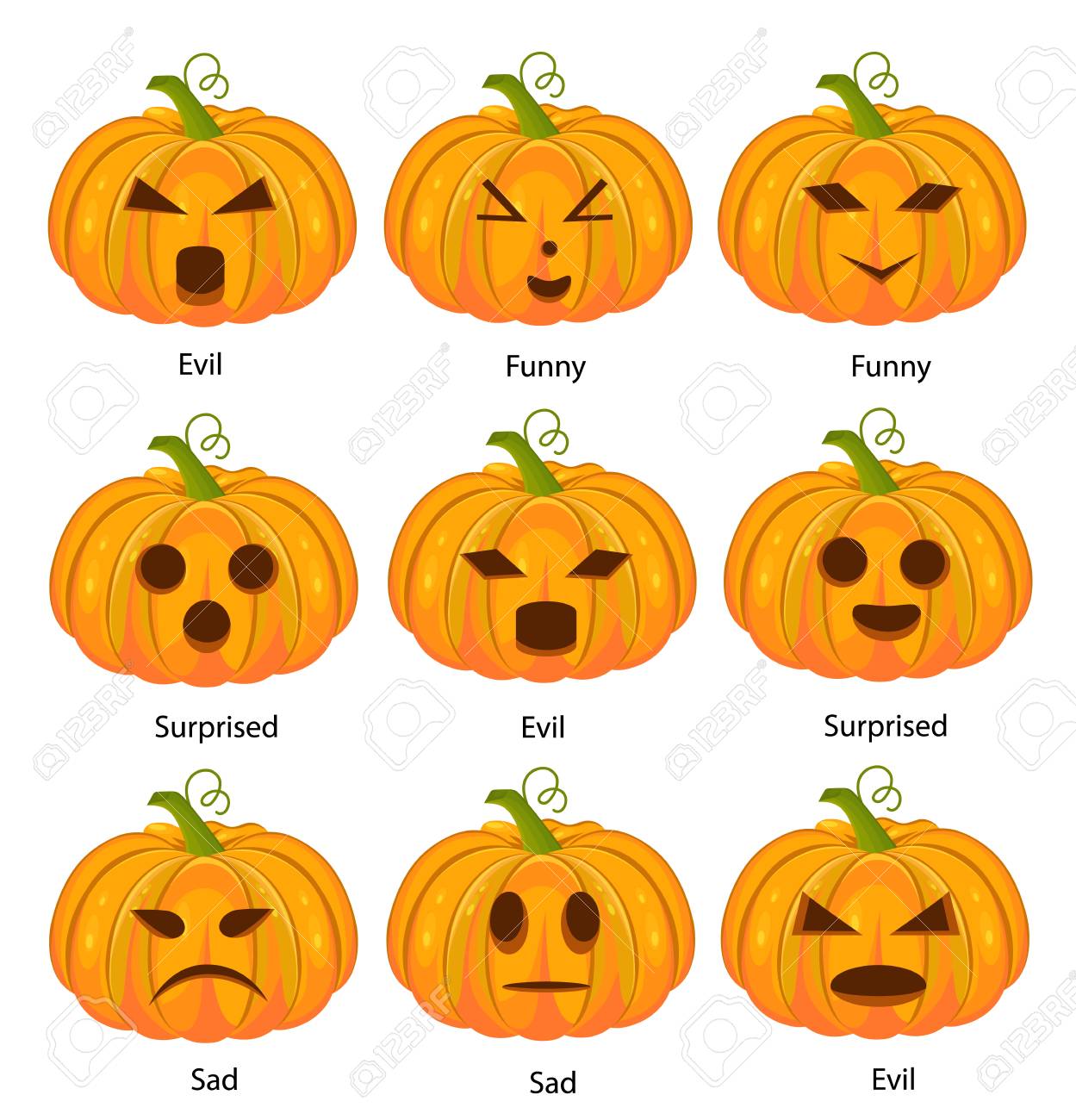 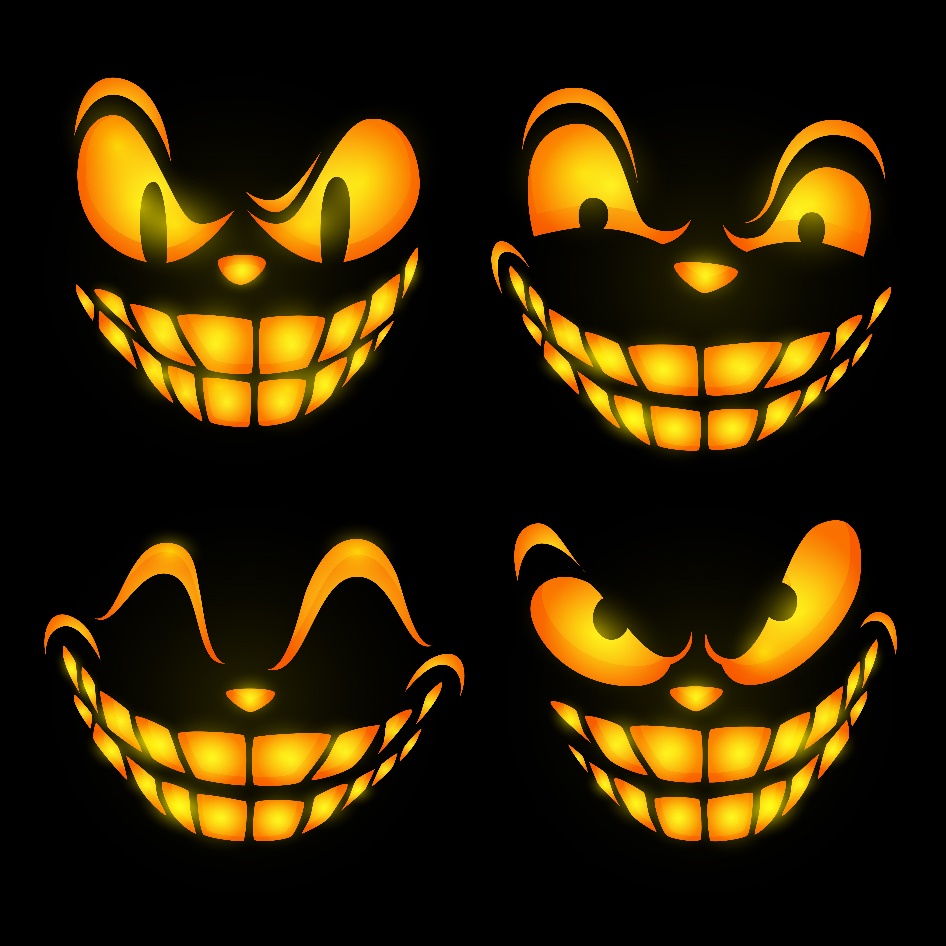 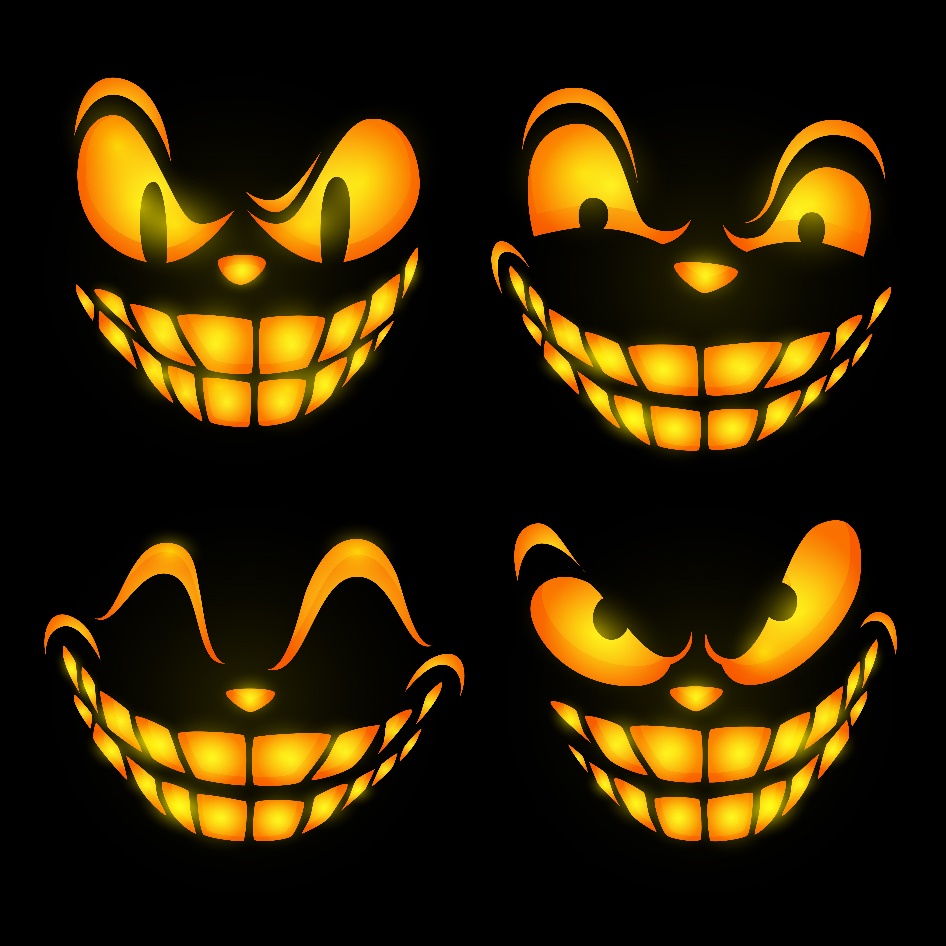 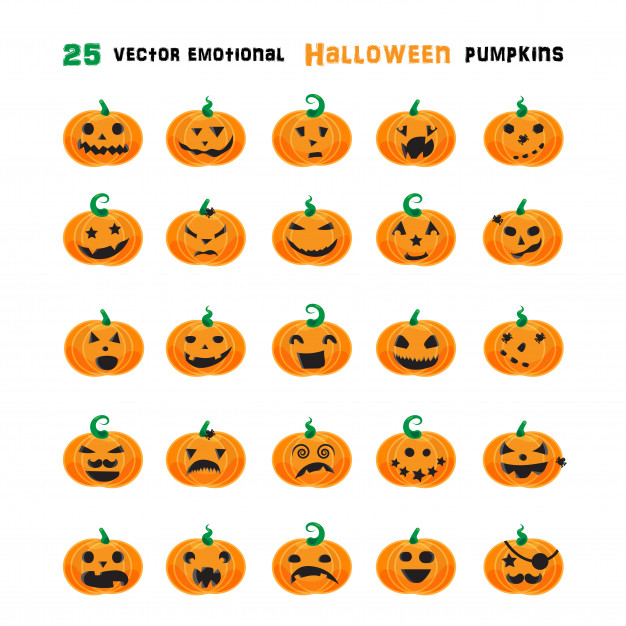 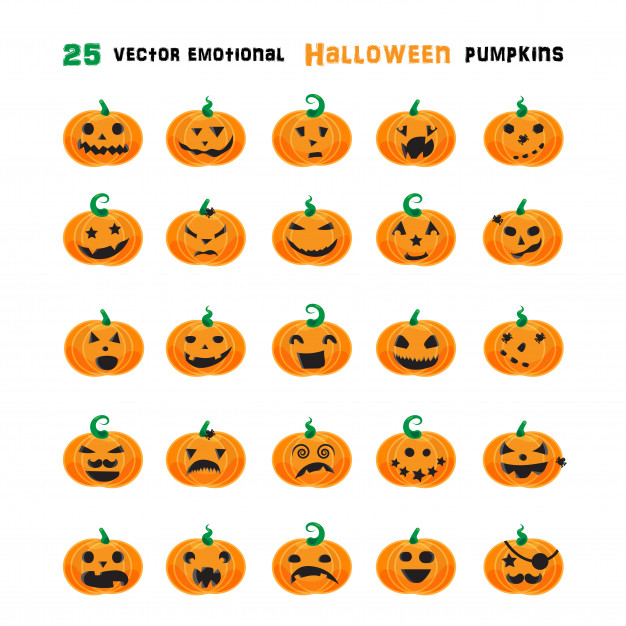